Unilac - 20.08.2019
RFQ: measurements finished, evaluation done (M. Vossberg).			RFQ is put back into beam line (1st part in: Thursday 15th August).	Reassembly plungers etc. ongoing.		



QQ works: B-tube inserted, 										end flange welded.
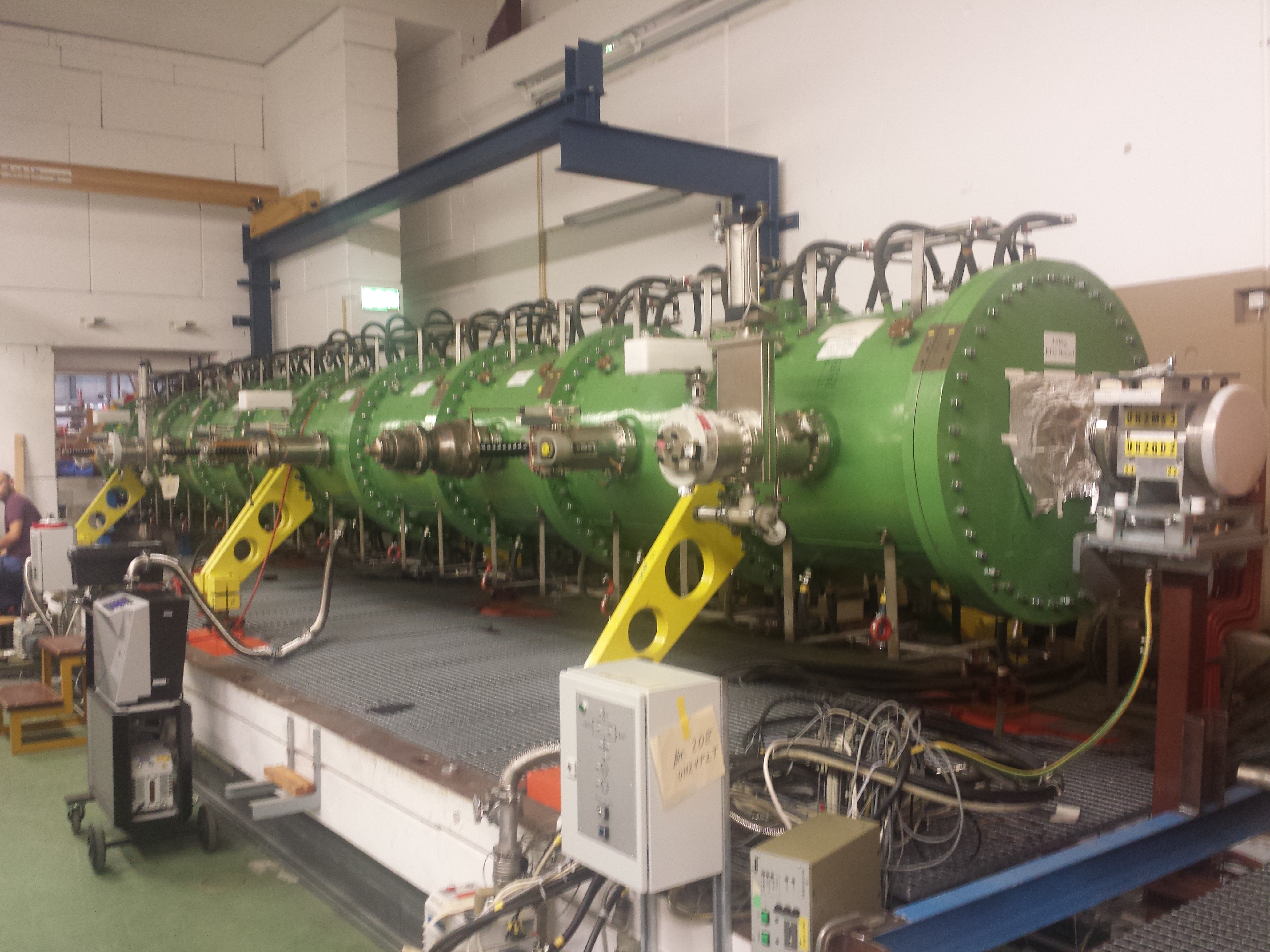 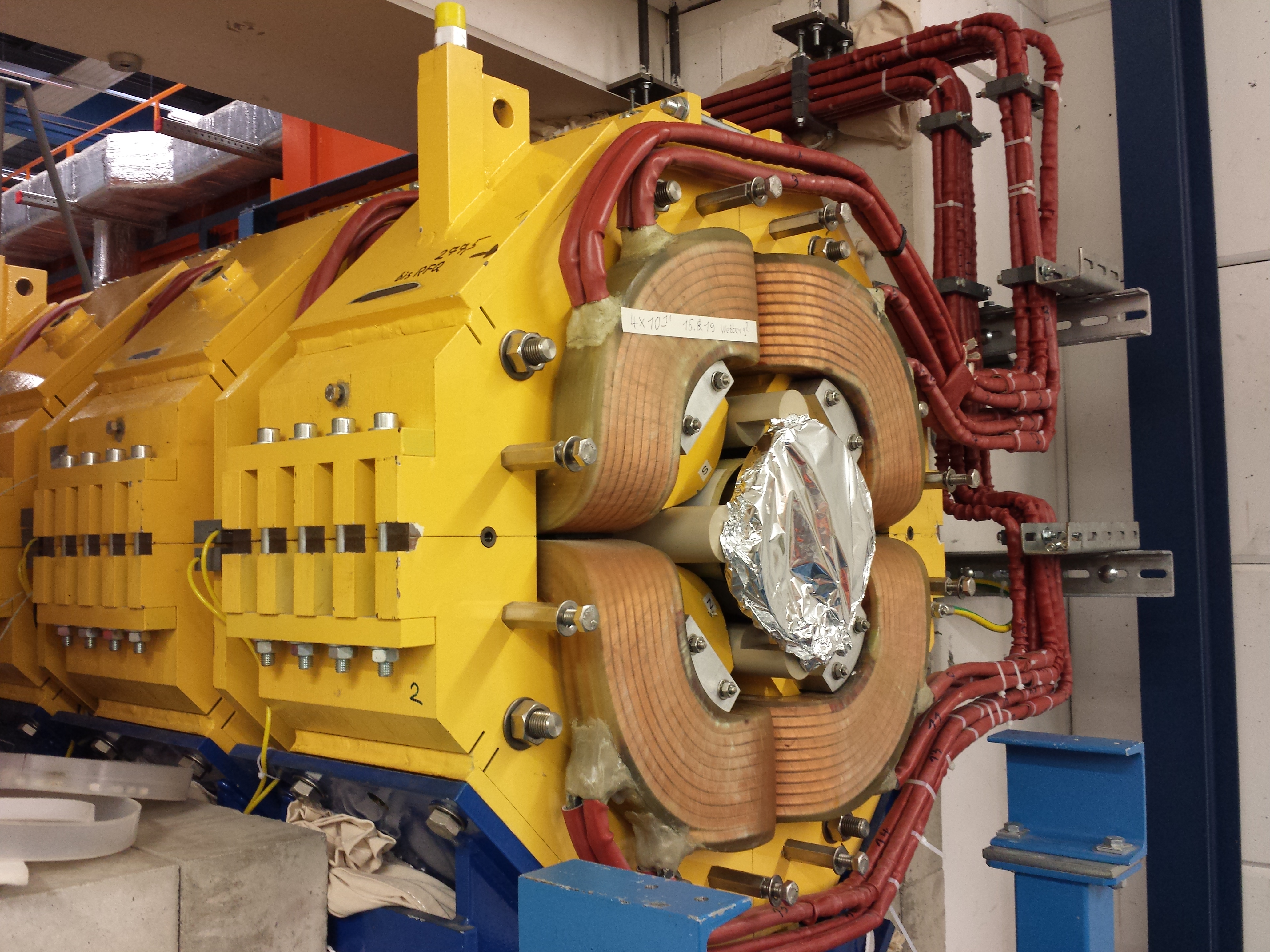 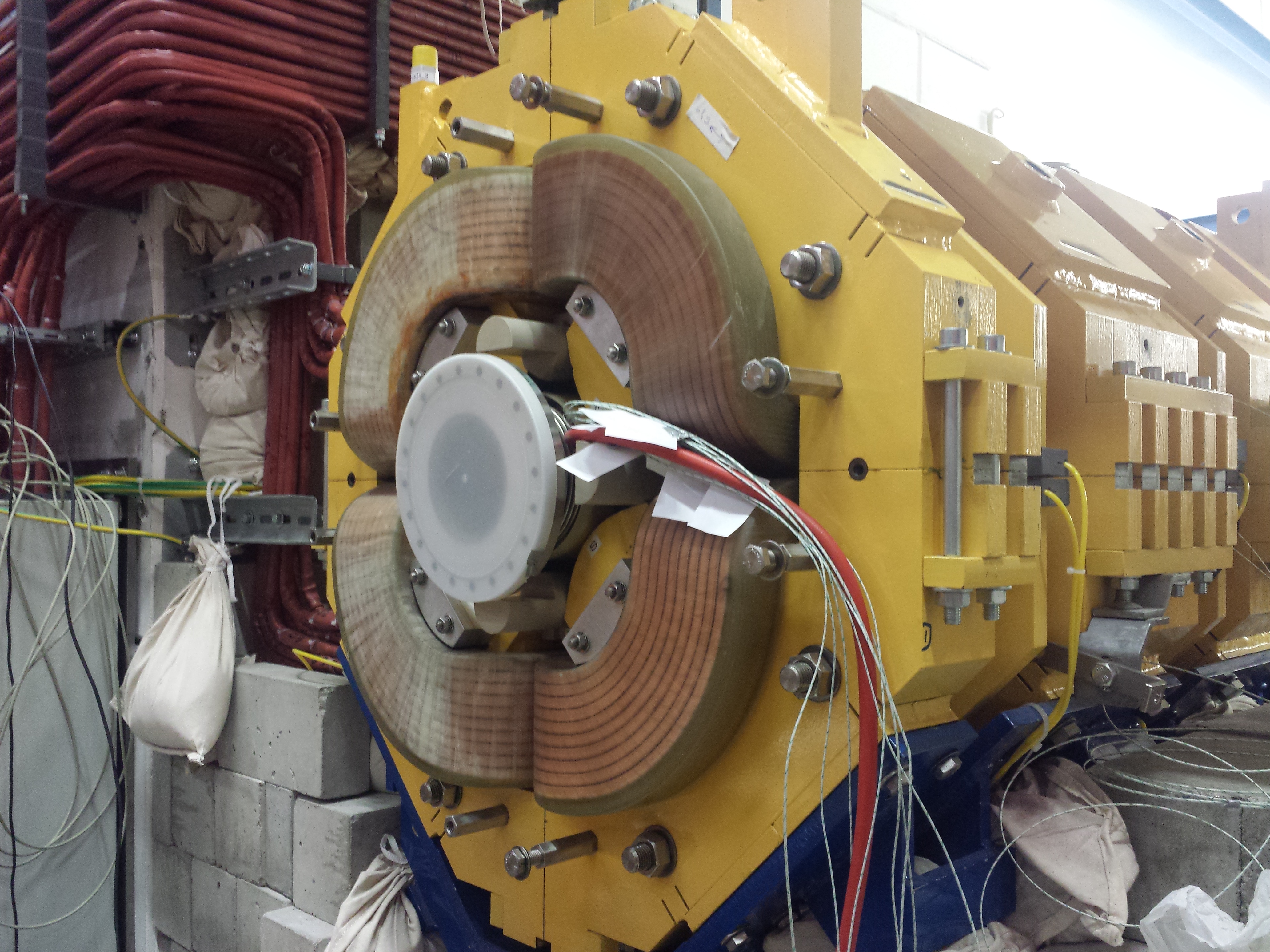